Grants Workshop
ICR Tool
Carrie Dawson, Director of Cash Management
Workshop Agenda
Grants Workgroup Overview
ICR Tool Overview
Navigating the ICR Tool
Future Steps
2
April 7, 2016
Grant Workgroup overview
Member Introduction
Objective:
Promote awareness of significant requirements that come with accepting grants.
Develop job aids.
Provide learning opportunities.
Serve as consultants.
Distribute Quarterly Newsletter.
Maintain the Grants Accounting Manual.
Monitor grant activity in Edison.
Collaborative and ongoing effort.
3
April 7, 2016
ICR Tool - Overview
Source Material - 2 C.F.R Part 200: Uniform Guidance.
Summary of Requirements.
Embedded Links to assist with research efforts.
Job Aids Link.
http://www.tn.gov/finance/article/fa-accfin-swa
4
April 7, 2016
ICR Tool
Summarizes the requirements set forth in the Uniform Guidance.
Outlines the Grant Lifecycle.
Contains Topical Index.
Provides links to the following: 
eCFR and Previous Circulars.
Funding Opportunities.
Federal Agency Compliance Additions and Exceptions.
Federal Agency Homepages.
System for Award Management (SAM) and Federal Awardee Performance and Integrity Information System (FAPIIS).
USAspending.gov
5
April 7, 2016
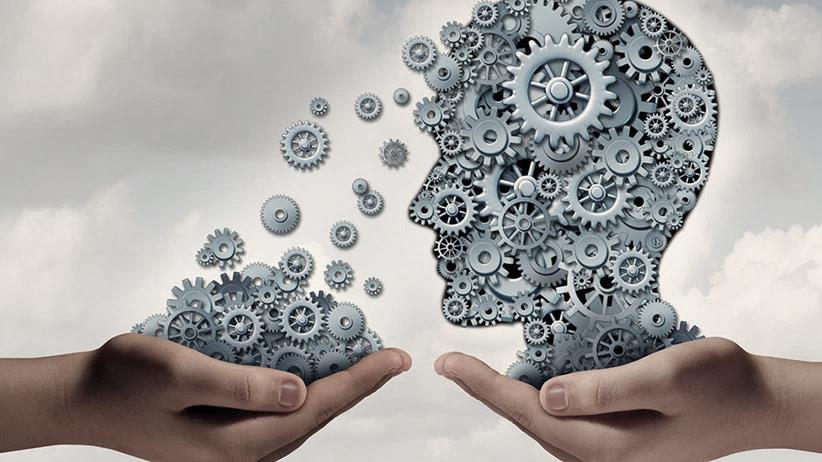 Overview of Grant Lifecycle
 Grant lifecycle is explained on the Federal grants website at Grant.Gov
Pre-award Phase – Subpart C
Award Phase 
Post Award Phase 
Post Federal Award Requirements - Subpart D
Cost Principles – Subpart E
Audit Requirements – Subpart F
Appendix XI – Compliance Supplement
6
April 7, 2016
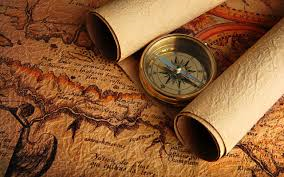 Navigation of the ICR Tool to:
 Search for Funding Opportunities: 
Go to website Grant.Gov. 
Go to Gov.Agencies tab for specific Federal Agency opportunities.
7
April 7, 2016
[Speaker Notes: There are two ways to search:Using Grant.Gov website and ICR tool.  ICR Tool is easier since you can go to grant. Gov from the tool and also search Federal agency website as well.  If you are curious about Funding opportunity, then go to subpart C from this tool, look for 200.203.]
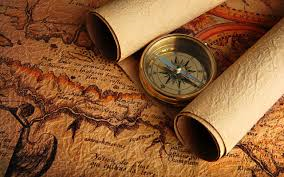 Navigation of the ICR Tool to:
Federal resources that are applicable to only your agency:
Federal Agency Homepage.
Federal Agency on USASpending.gov.
Federal Agency Interim Final Rule implementing UG.
Federal Agency Exceptions and Additions.
8
April 7, 2016
[Speaker Notes: There are two ways to get to this from ICR Tool.]
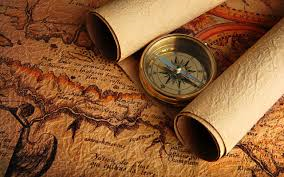 Navigation of the ICR Tool to:
Research Federal requirements  and TN state requirement, 
Go to Index tab
Search question in Index tab and link to relevant section of UG.
9
April 7, 2016
[Speaker Notes: We do not have definitions – subpart A, however we created Index tab to cover subpart A or you can find definition through Subpart B through Subpart F. E.G. you will find definition of program income in index tab. And then keep checking for program income – will redirect you to subpart D 200.307. you will find federal requirement as well as TN policy 3 requirement. If you look into further, then click 200.307 and read more about Federal requirement.  ICR is designed to find Federal requirements from one place.]
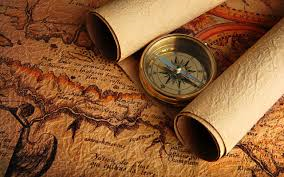 Examples:
Subrecipient vs Contractor Determination
Requirements for the pass-through entity
Corrective Action Plan Components
Questioned Cost Threshold
Allowable Costs – Voluntary Buyout Costs
10
April 7, 2016
[Speaker Notes: We do not have definitions – subpart A, however we created Index tab to cover subpart A or you can find definition through Subpart B through Subpart F. E.G. you will find definition of program income in index tab. And then keep checking for program income – will redirect you to subpart D 200.307. you will find federal requirement as well as TN policy 3 requirement. If you look into further, then click 200.307 and read more about Federal requirement.  ICR is designed to find Federal requirements from one place.]
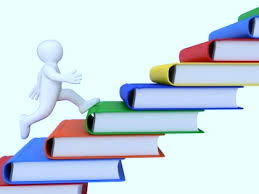 FUTURE Steps
What is Coming Next?
June Newsletter
 Expanded Index in ICR Tool.
 Guidance on complying with Federal requirements for Corrective Action Plan.
Job Aids
 Comparison of Allowable Costs: Previous Circulars vs. Uniform Guidance - Subpart E
11
April 7, 2016
QUESTIONS
12
April 7, 2016
Contact information
Carrie Dawson
Phone: 615.741.9562
E-mail: Carrie.Dawson@tn.gov
Jeong Robinson
Phone: 615.770-3978
E-mail: Jeong.Robinson@tn.gov
Mary Lou Goins
Phone: 615-253-8502
E-mail: Mary.Goins@tn.gov
13
April 7, 2016